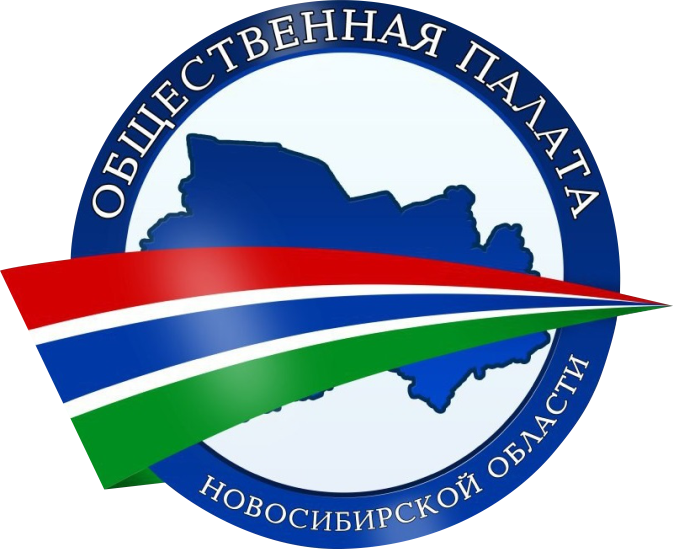 «Об итогах деятельности Общественной палаты Новосибирской области за 2023 год и основных направлениях работы  в 2024 году»
Галина Гриднева, 
председатель общественной палаты новосибирской области
19 декабря 2023
В 2023 году начал работу новый (восьмой) созыв 
Общественной палаты Новосибирской области. 
Обновление составило 33%
КОМИССИИ ОБЩЕСТВЕННОЙ ПАЛАТЫ НОВОСИБИРСКОЙ ОБЛАСТИ
С 2023 года 14 комиссий, работают для развития  всех институтов гражданского общества
Комиссия по социальной политике, здравоохранению, трудовым отношениям и СВО
Комиссия по вопросам ЖКХ, градостроительства, дорожного комплекса
Комиссия по развитию экономики, предпринимательства и сельских территорий
Комиссия по общественному контролю, общественной экспертизе, взаимодействию с общественными советами и ОНК
Комиссия по вопросам образования и науки
Комиссия по развитию некоммерческого сектора, поддержке СО НКО и благотворительности
7.    Комиссия по взаимодействию с органами местного самоуправления и развитию ТОС
8.    Комиссия по культуре, духовно-нравственному воспитанию и межнациональным отношениям
9.    Комиссия по патриотическому воспитанию и делам ветеранов
10.  Комиссия по демографии, защите семьи, детей и традиционных семейных ценностей
11. Комиссия по развитию информационного общества и  взаимодействию со СМИ
12. Комиссия по экологии и охране окружающей среды
13. Комиссия по делам молодежи, развитию добровольчества и волонтерства
14. Комиссия по развитию спорта и туризма
+ активное экспертное сообщество, формируемое каждой комиссией
состав комиссий 8 созыва был усилен комиссией по делам молодежи, развитию добровольчества и волонтерства
Актуальные Формы работы
Выездные заседания Совета и комиссий ОП НСО в районах 
Новосибирской области
Колыванский район
«Дом ремёсел» в р.п. Колывань
Выездные заседания в районах Новосибирской области – примеры успешно реализованных практик           комиссии по развитию спорта и туризма и комиссии по демографии, защите семьи, детей и традиционных семейных ценностей во взаимодействии с НРООО «Союз женщин России»
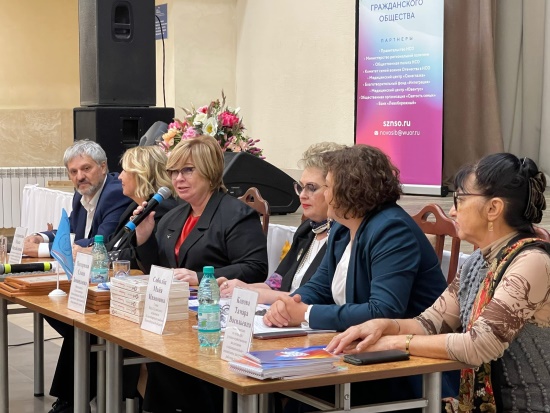 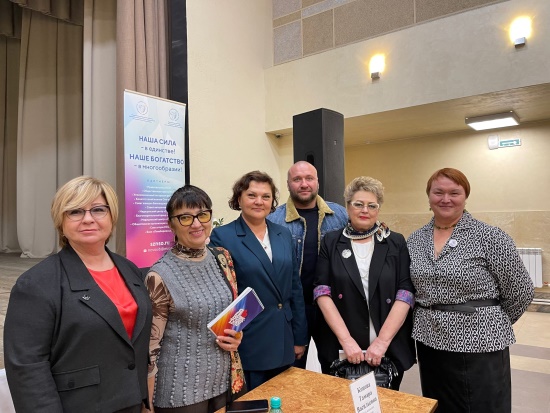 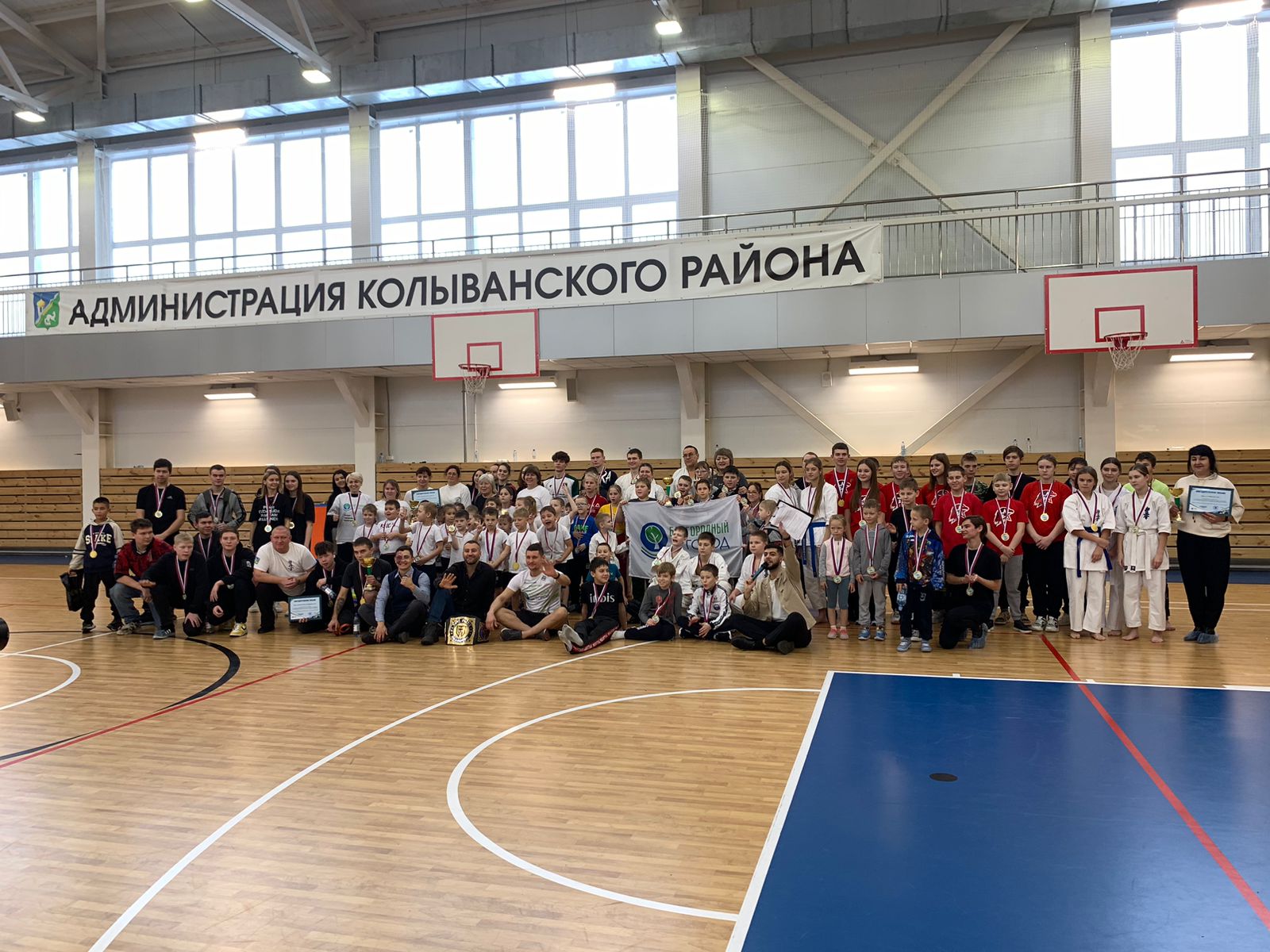 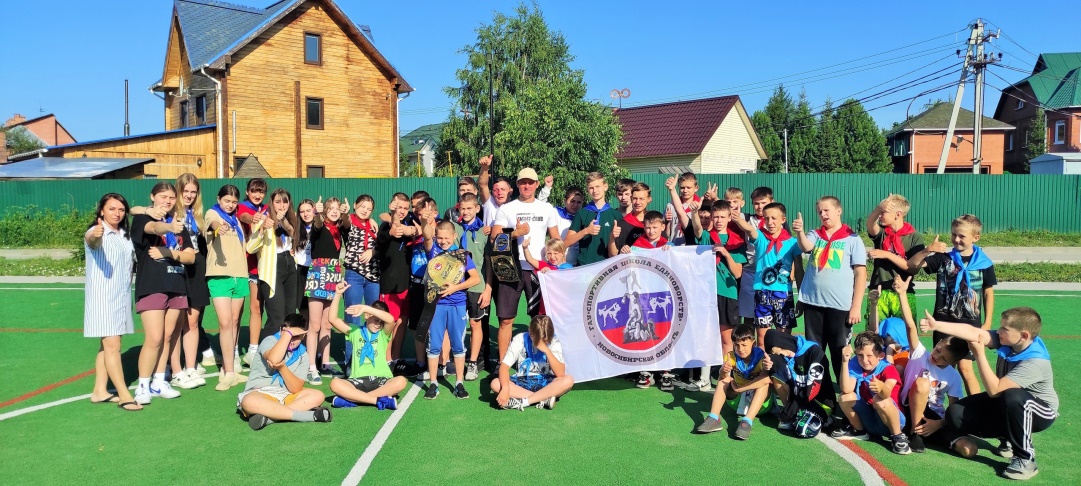 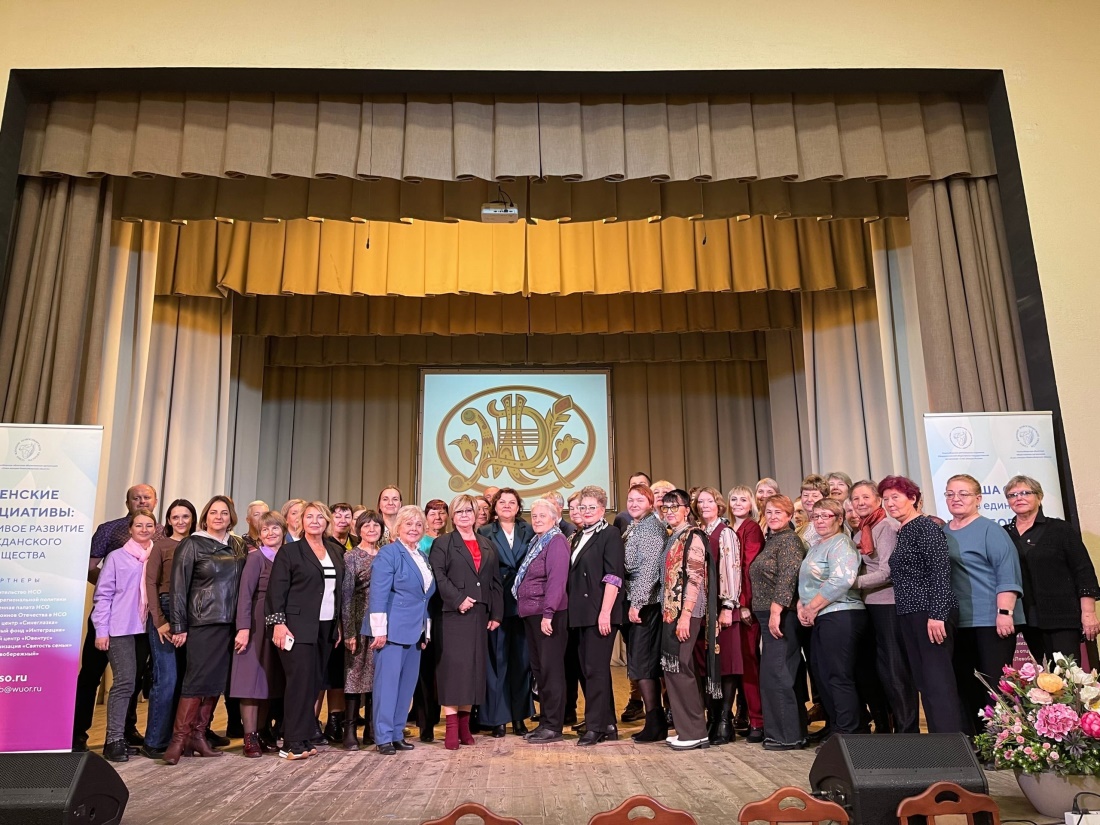 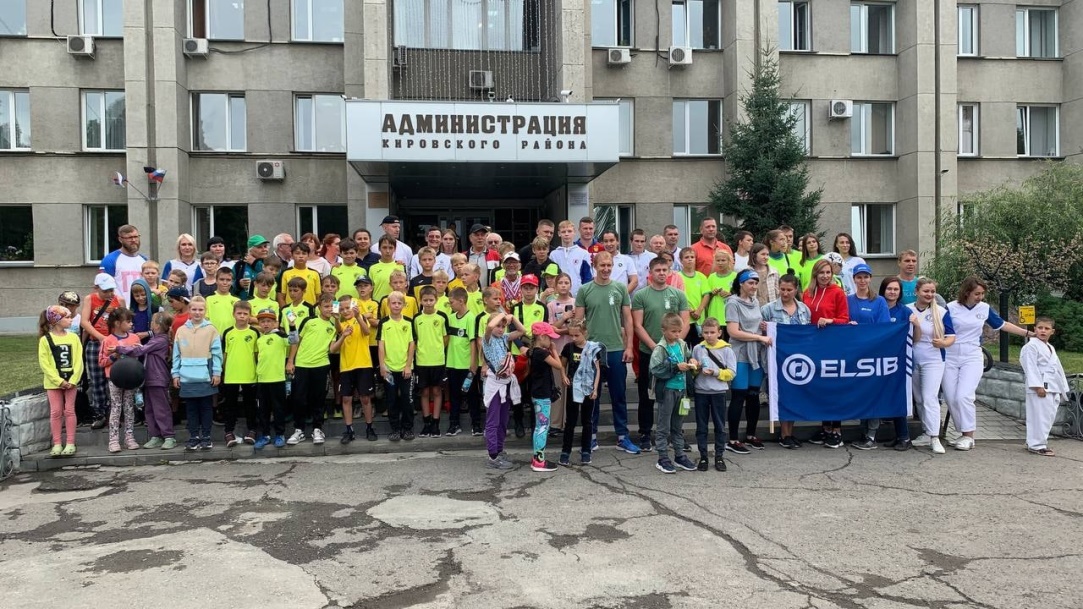 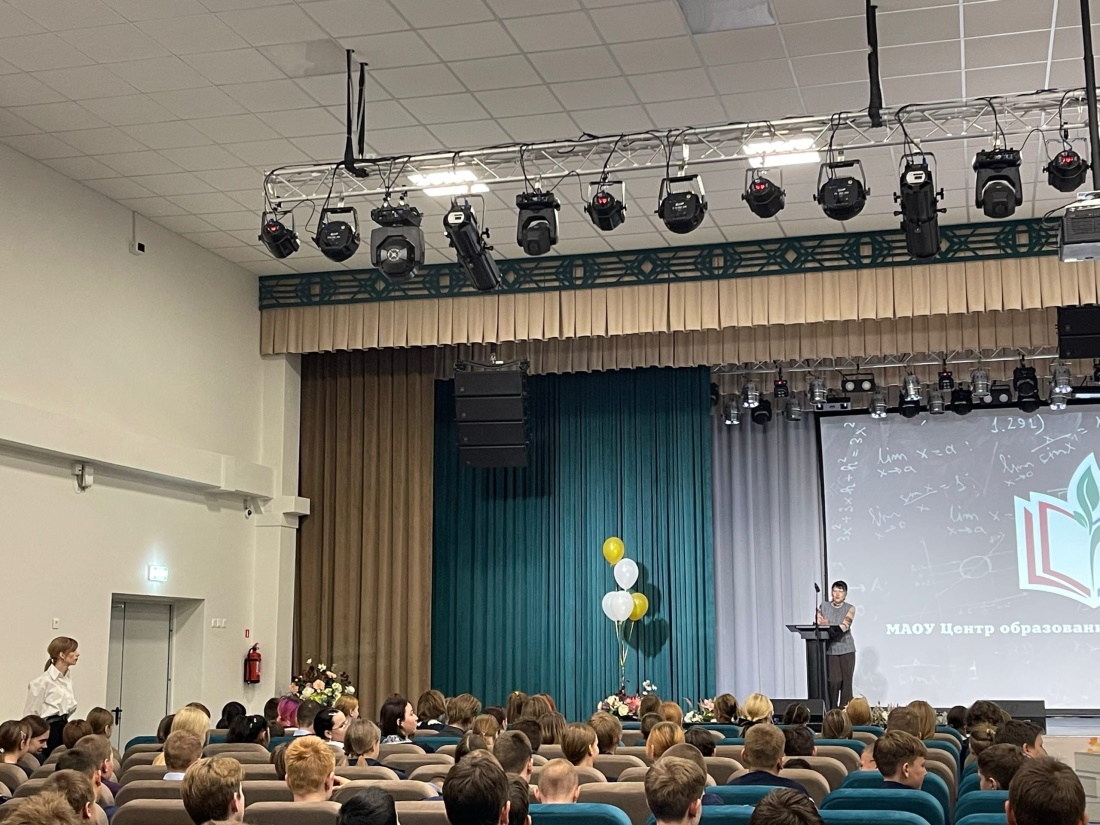 Круглые столы и общественные обсуждения – примеры успешно реализованных практик комиссии по экологии, защите окружающей среды и комиссии по общественному контролю, общественной экспертизе, взаимодействию с общественными советами и ОНК
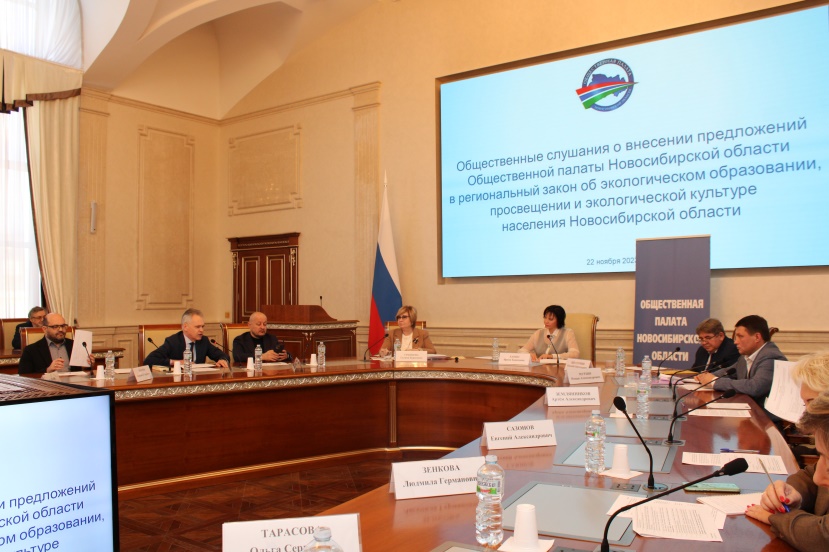 Научно-практическая конференция и круглый стол, посвященные вопросам профилактики коррупции и антикоррупционному просвещению. 
Совместно с НРООО «Российское общество «Знание» и НГУЭУ
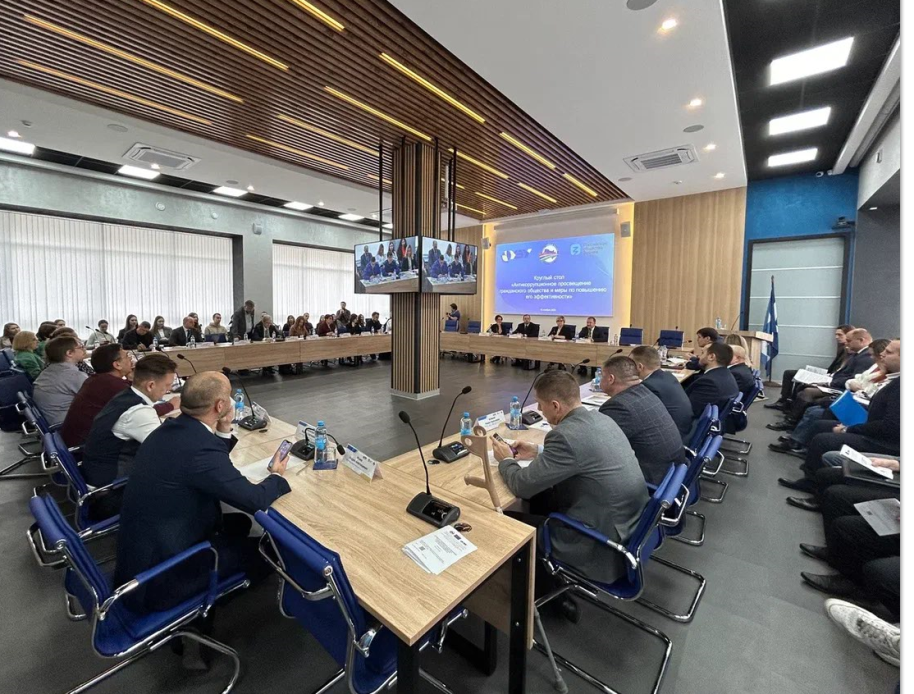 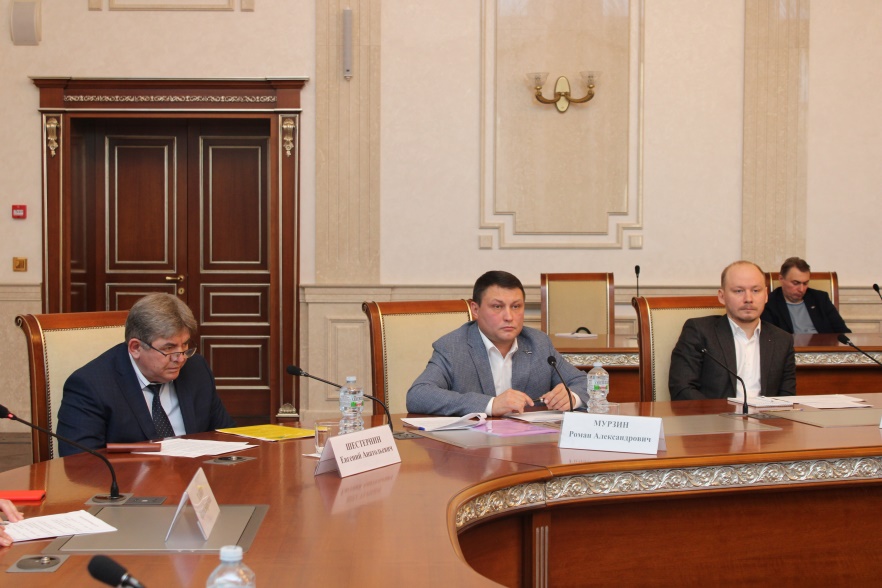 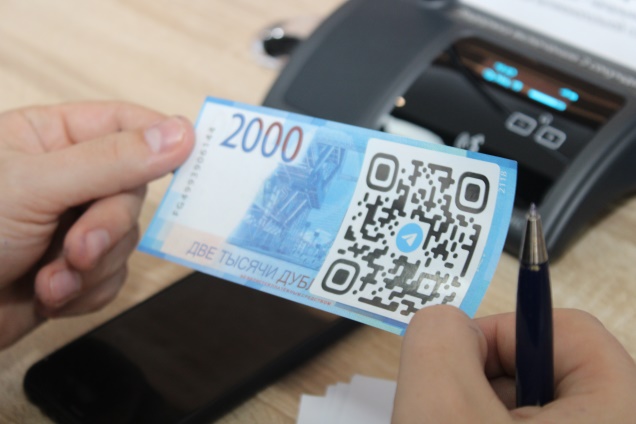 Общественные слушания о внесении предложений ОП НСО 
в региональный закон об экологическом просвещении
Выездные заседания в районах Новосибирской области – примеры успешно реализованных практик           комиссии по патриотическому воспитанию и делам ветеранов
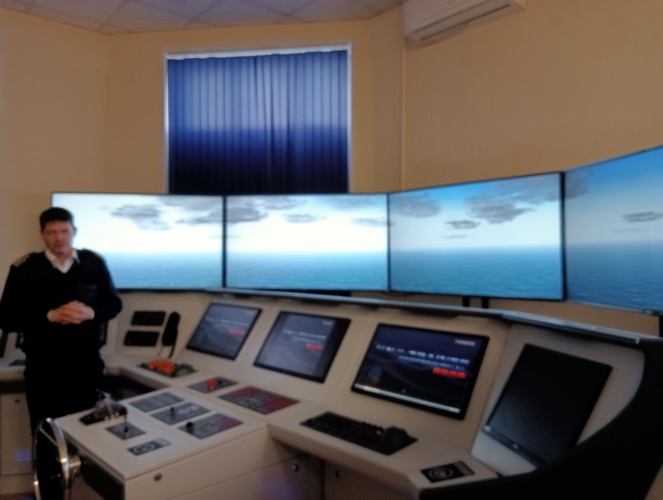 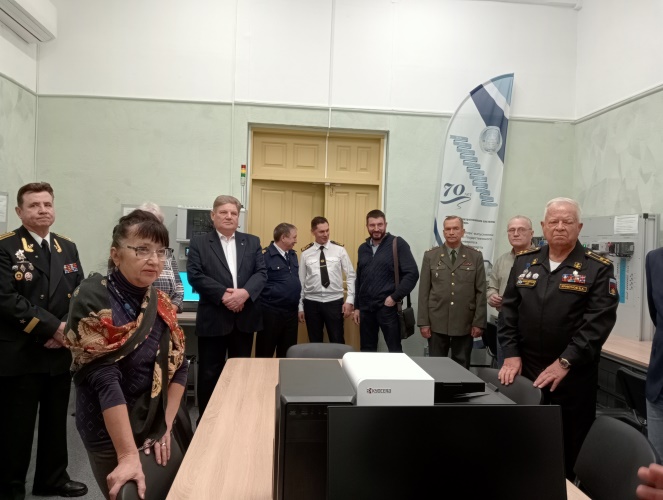 Сибирская мемориальная картинная галерея 
имени Вениамина Карповича Чебанова. Популяризация культурной
площадки с патриотическим уклоном как места для встреч ветеранов
со школьниками и работы в рамках уроков «Разговоры о важном»
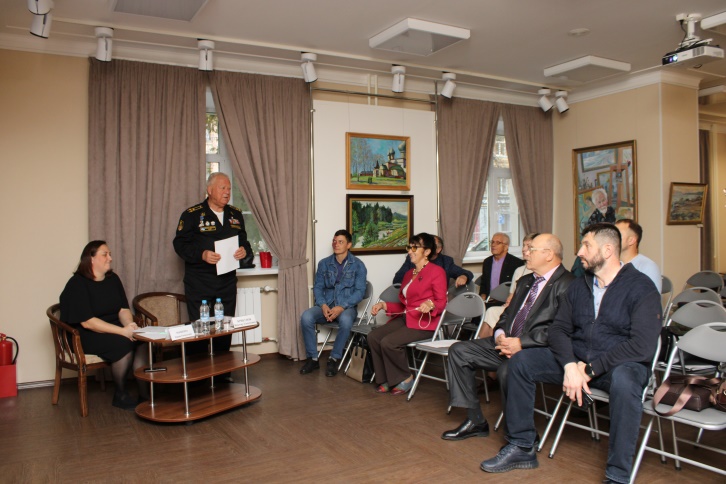 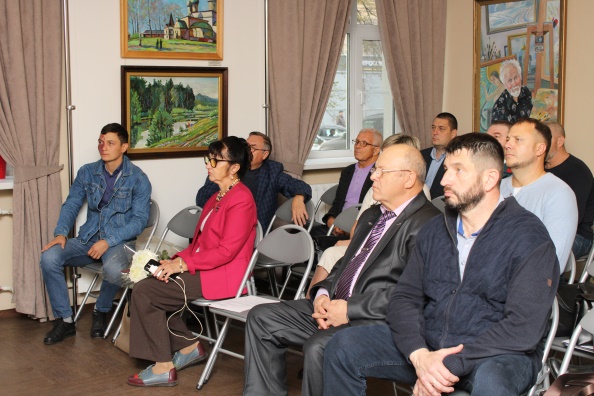 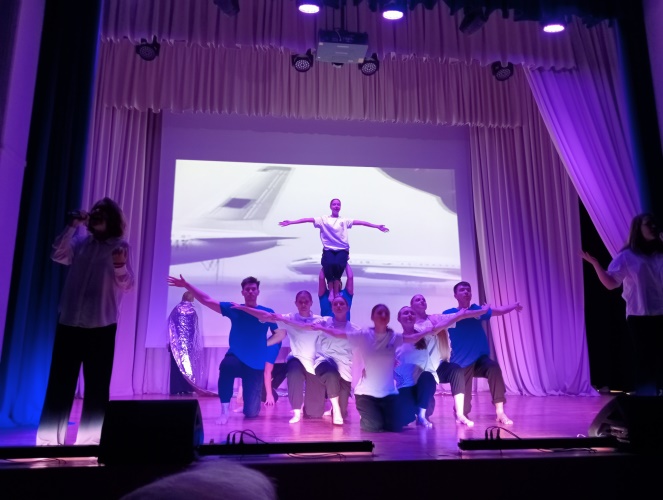 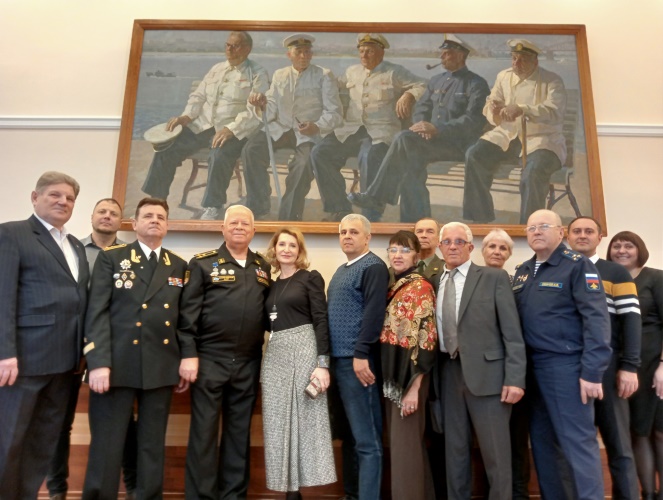 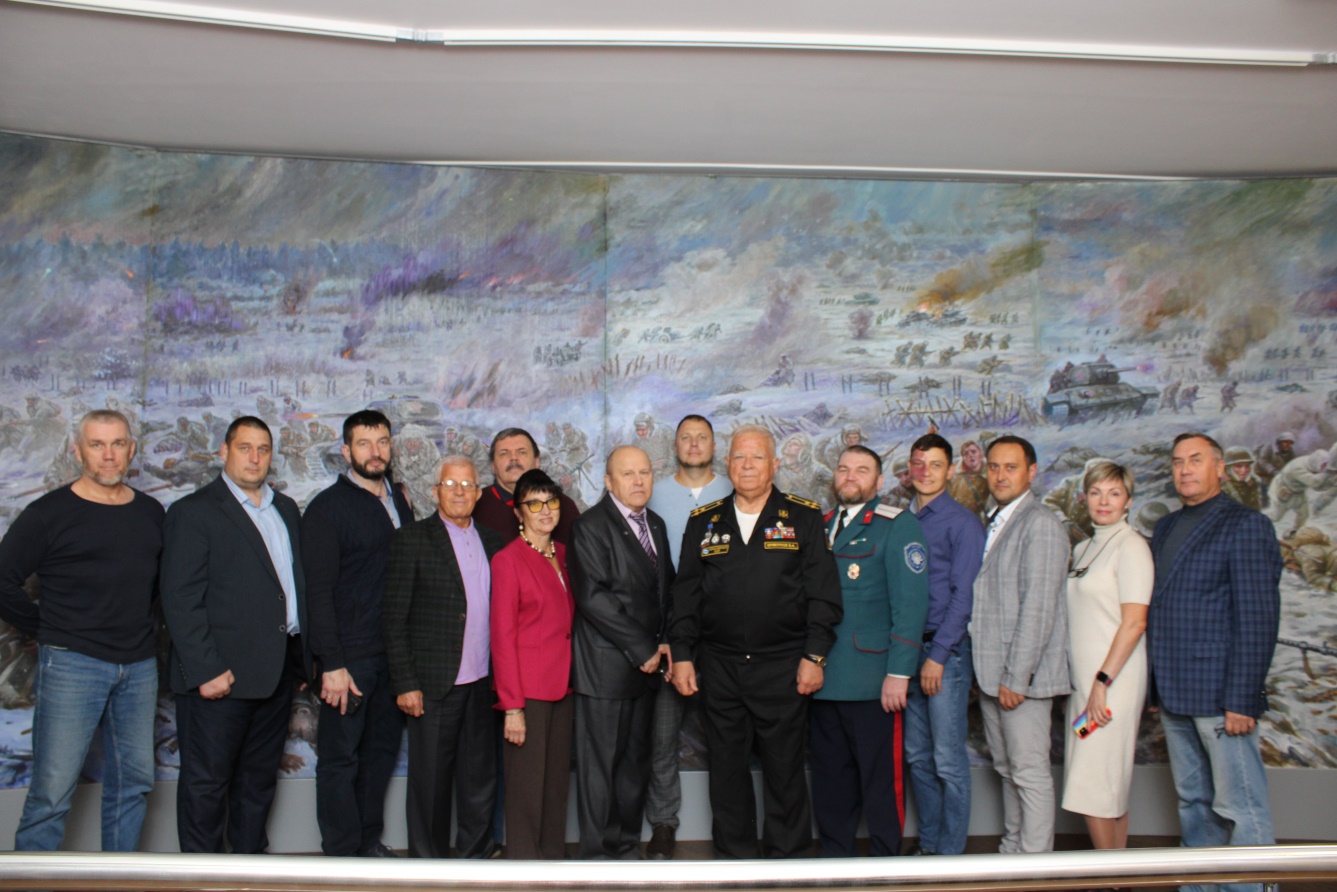 НГУВТ. В результате планомерной работы в декабре 2023 подписано 
Соглашение о сотрудничестве
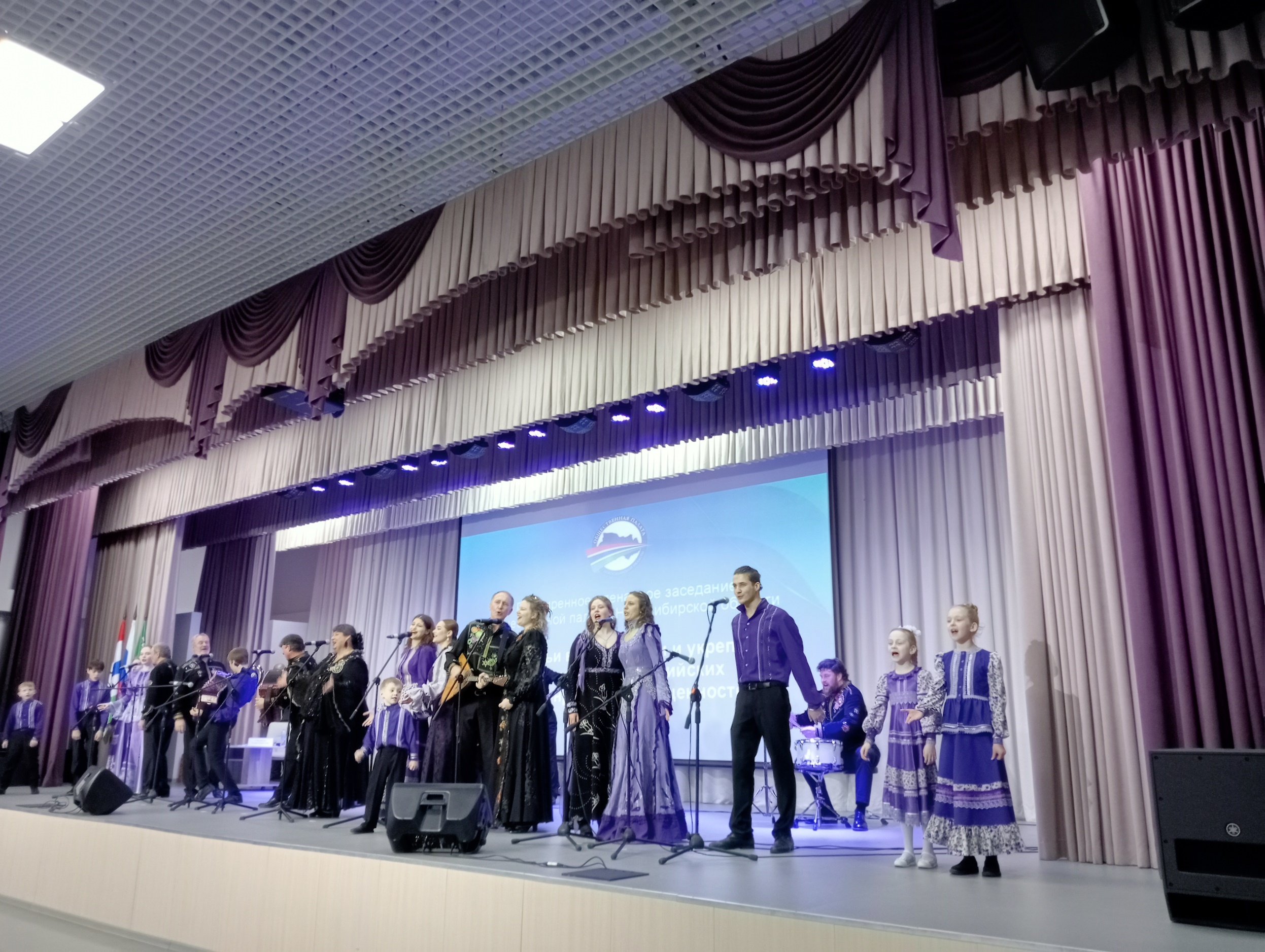 Пленарное заседание «Роль семьи в сохранении и укреплении традиционных российских духовно-нравственных ценностей».
Город Бердск
Взаимодействие и партнерство
Некоммерческий сектор
Государственные органы исполнительной 
и законодательной власти
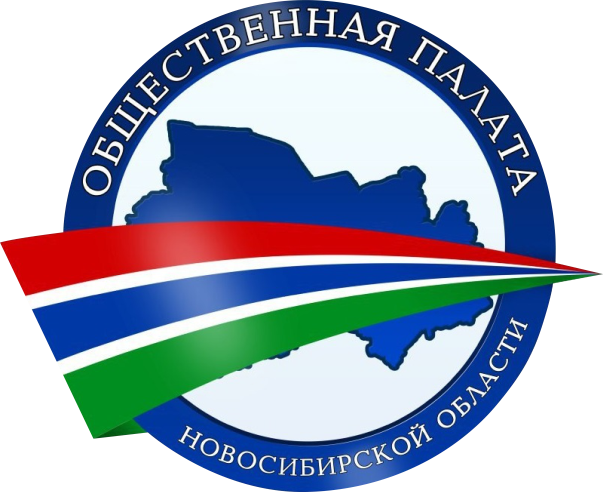 Бизнес-сообщество
Общественные советы
при органах государственной власти и муниципальных образованиях
Средства массовой информации, 
в том числе блогеры
ОП НСО в ТОП-10
по результатам специального проекта ОП РФ в партнерстве с рейтинговым агентством «РАЭКС-Аналитика»
Участвовали 85 региональных палат субъектов РФ.
8 факторов 30 показателей оценки
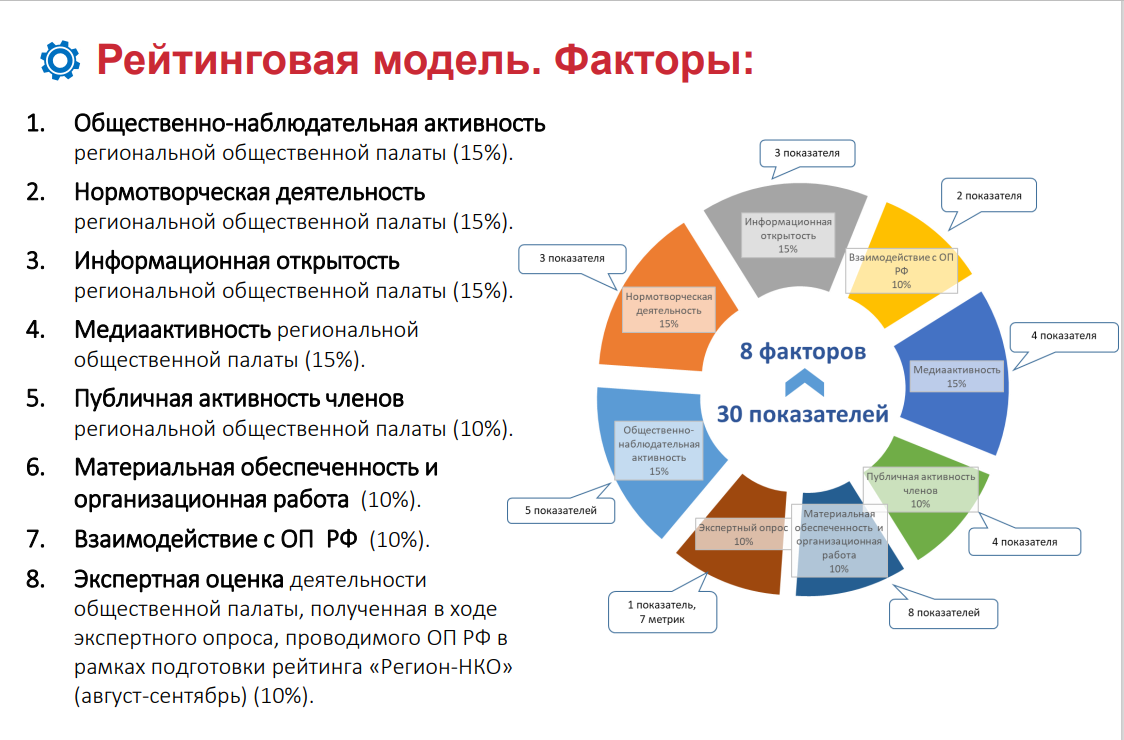 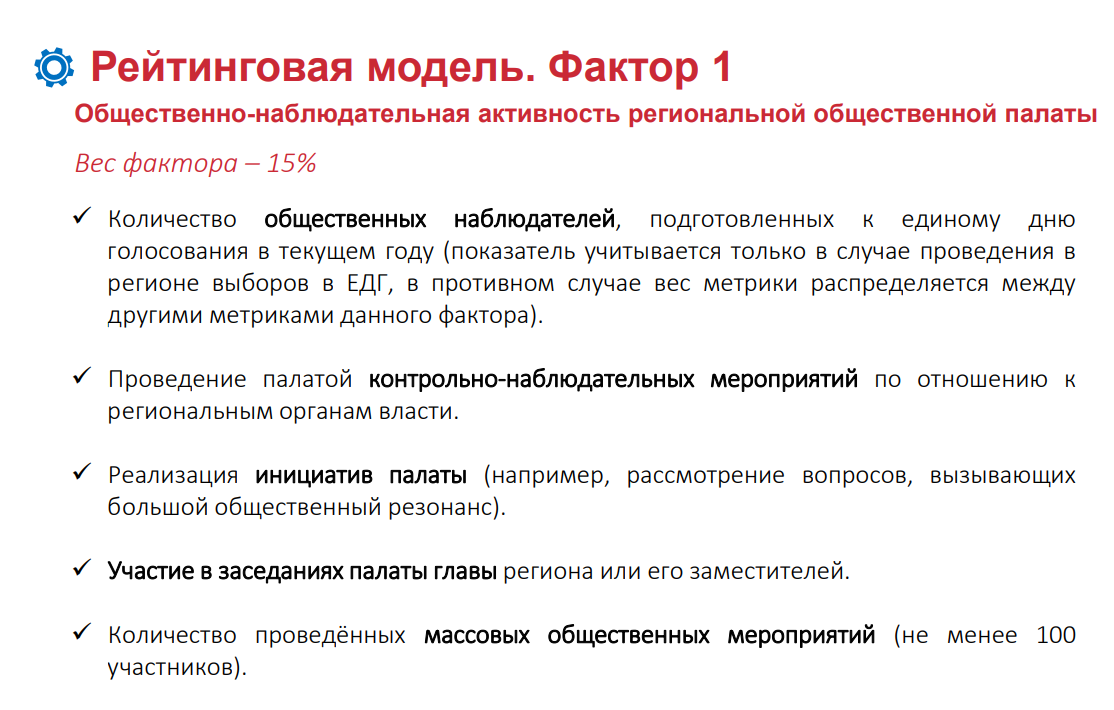 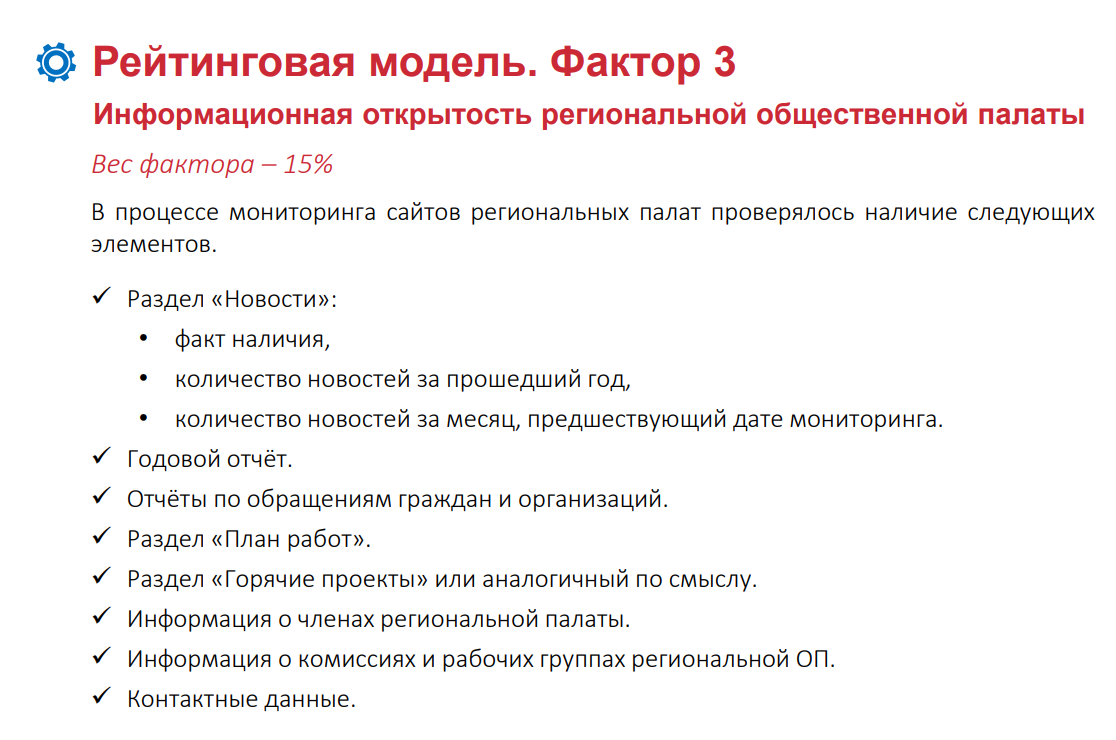 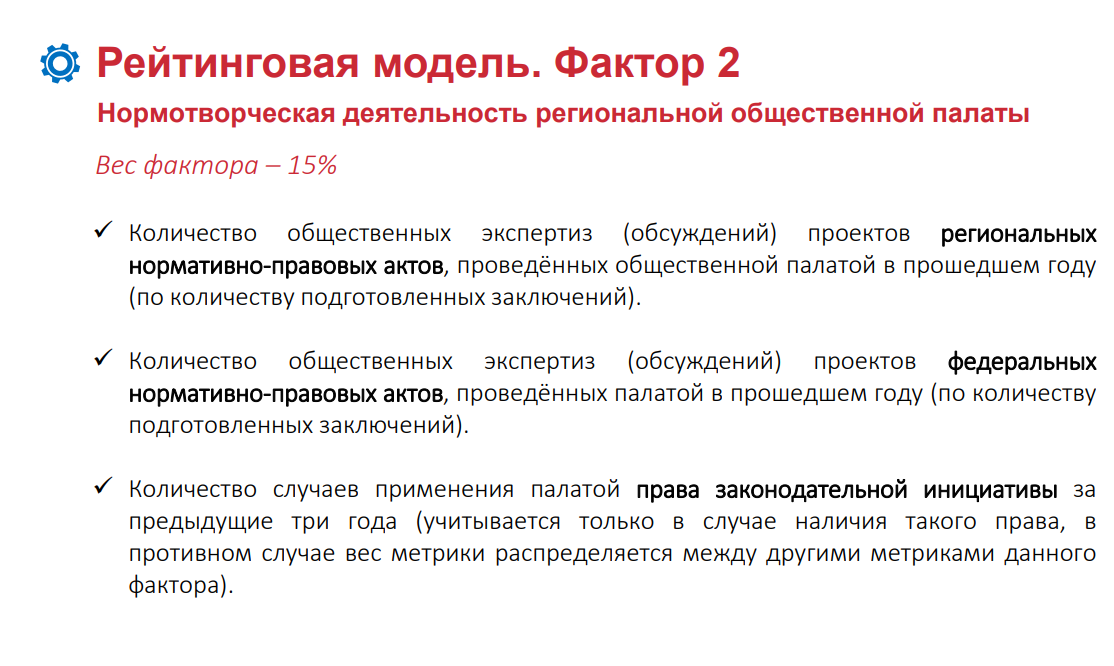 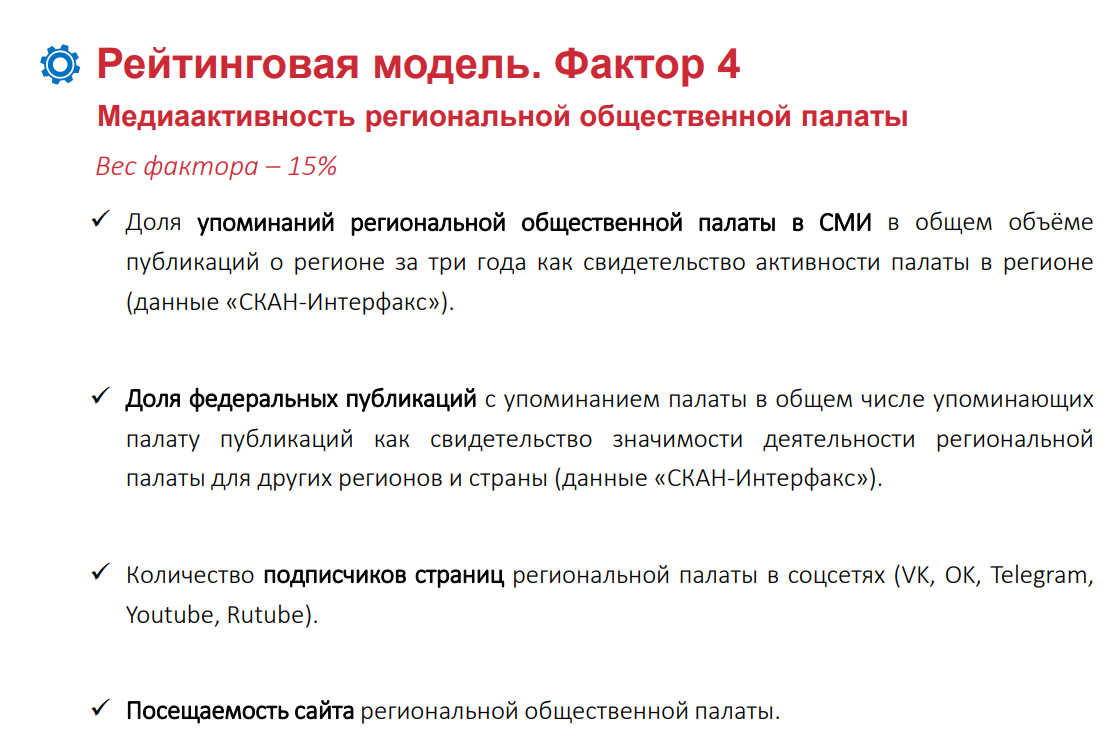 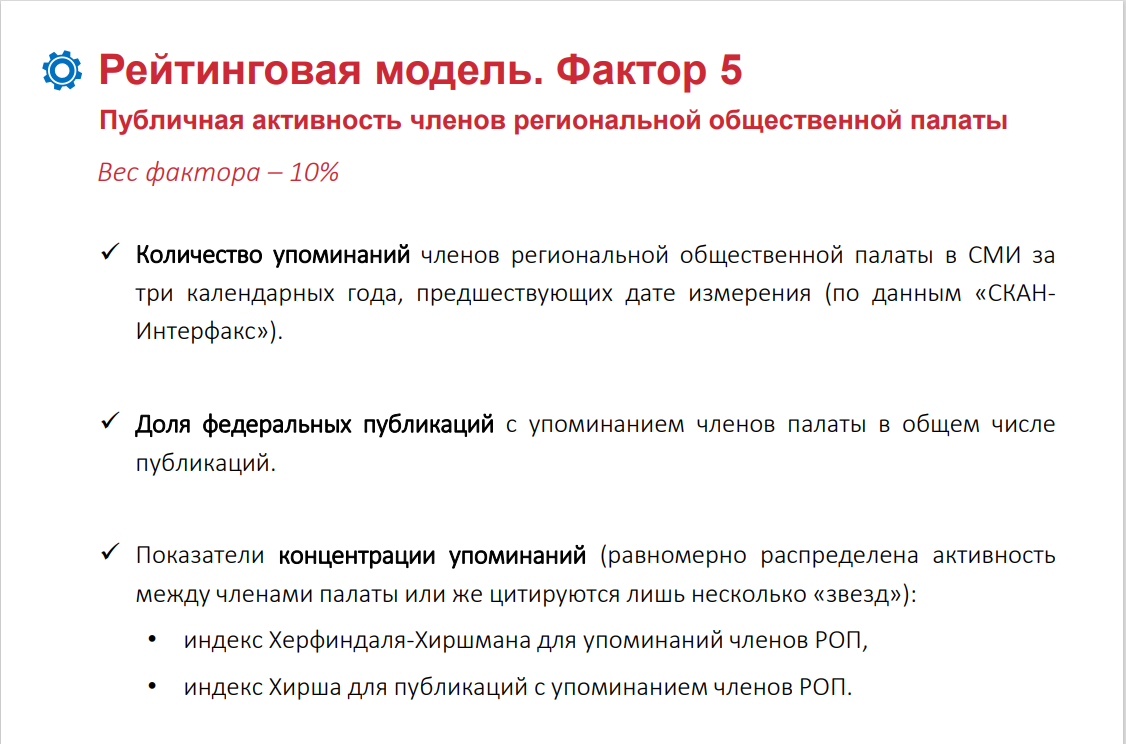 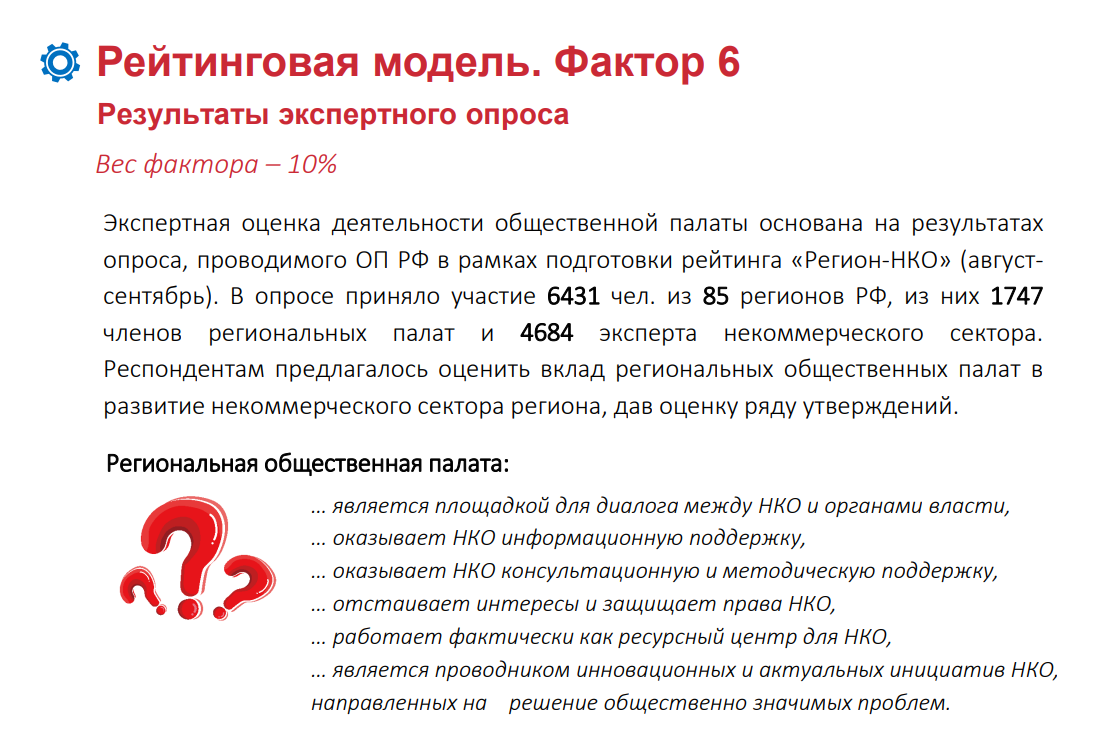 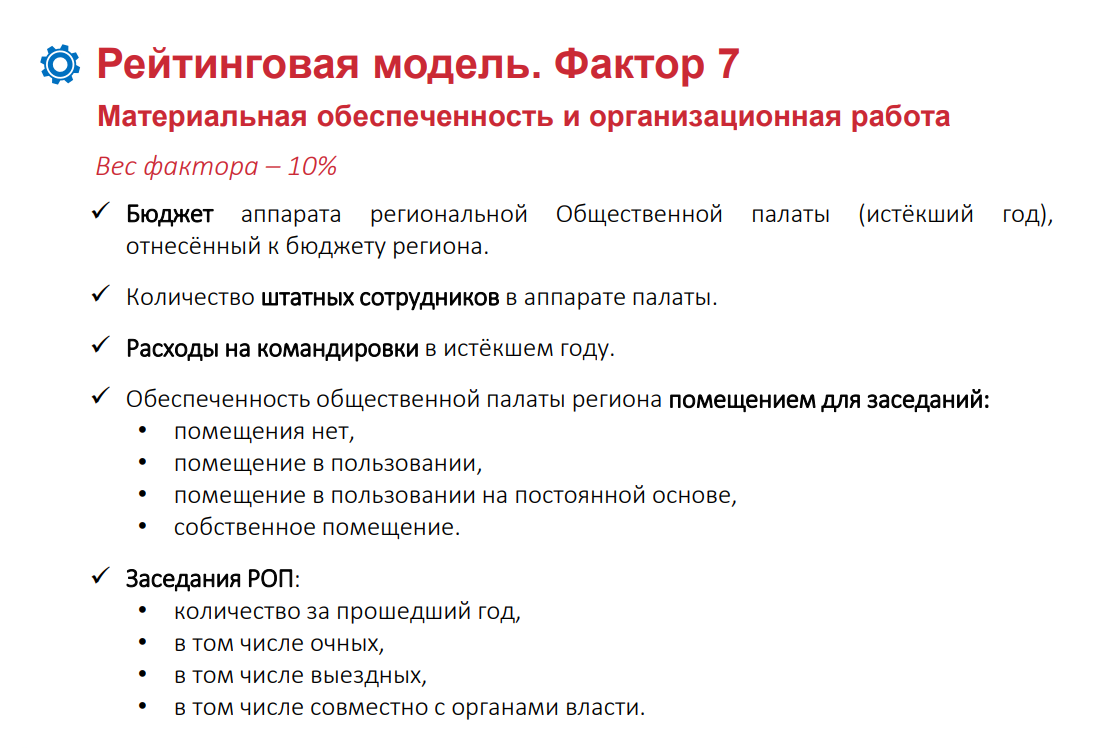 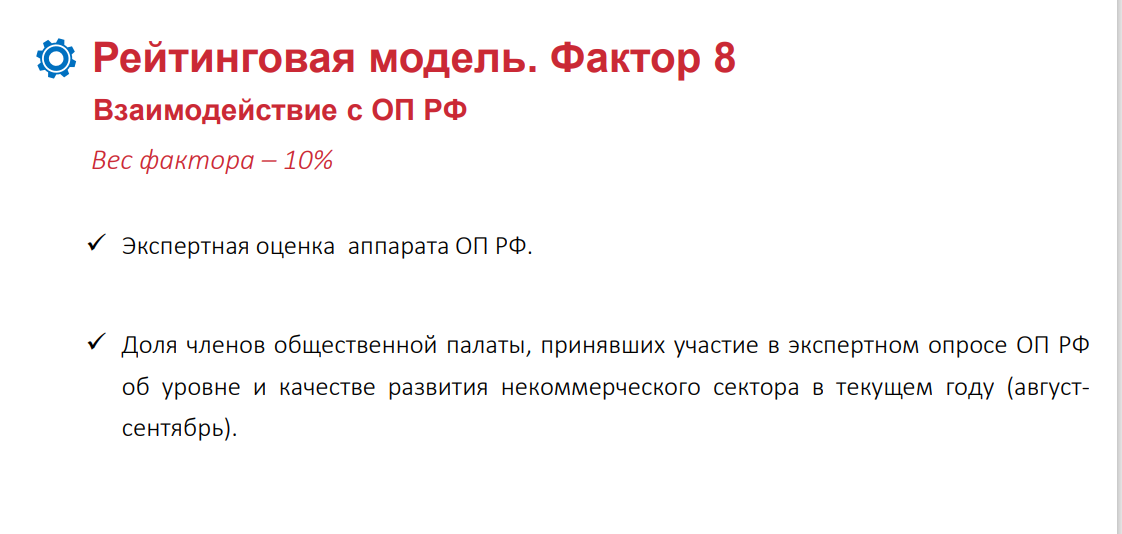 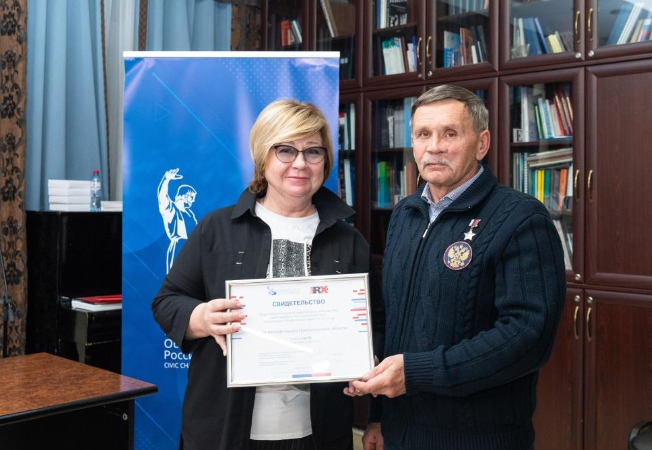 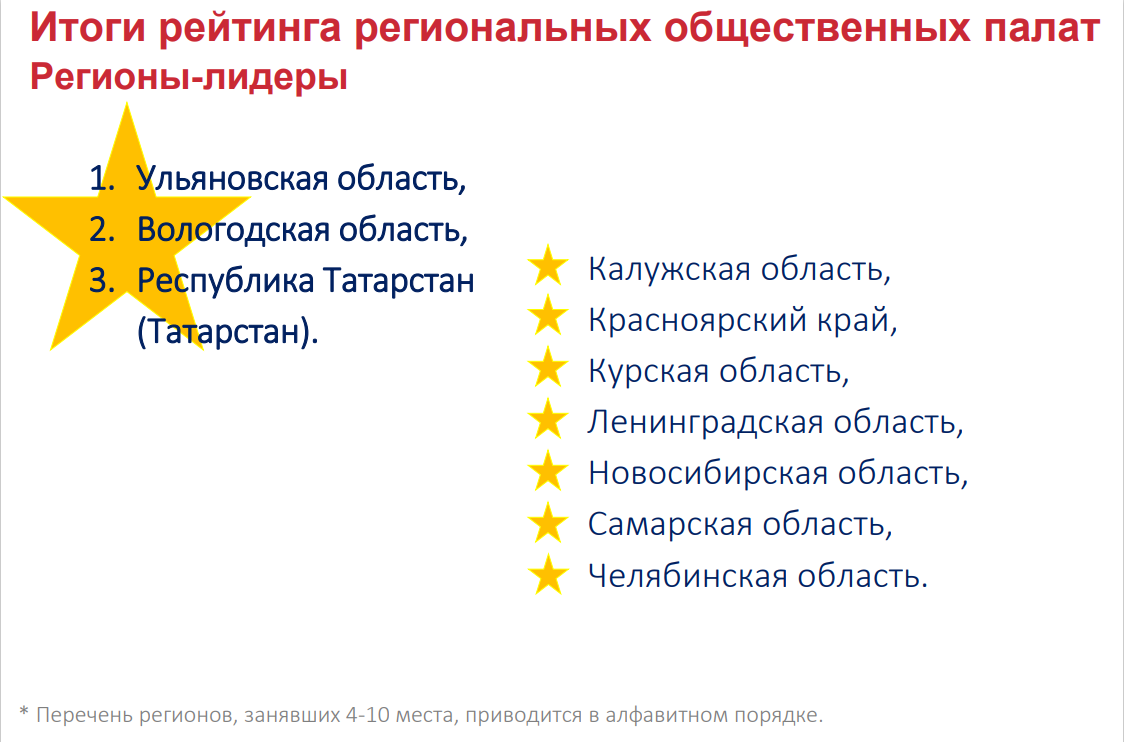 Рабочая группа по организации оказания государственных услуг в социальной сфере на территории региона с Общественной палатой Новосибирской области реализуют План взаимодействия, который направлен на просвещение населения Новосибирской области, а также негосударственных организаций, участвующих в оказании услуг гражданам в отраслях социальной сферы, о механизмах социального заказа, предполагающего возможность некоммерческим организациям оказывать услуги потребителям на регулярной основе.
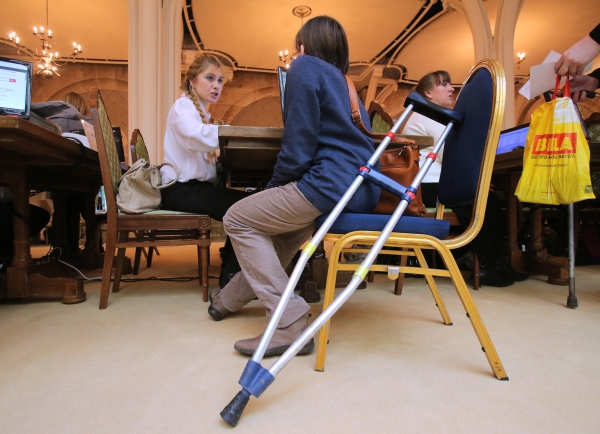 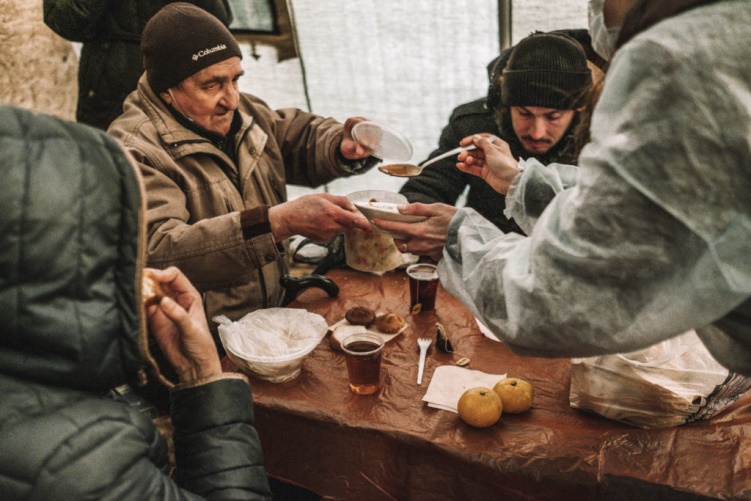 Оказание социальных услуг, предоставляемых гражданам при отсутствии определенного места жительства и занятий в полустационарной форме
Организация сопровождения при содействии занятости инвалидов
Федеральный закон от 13 июля 2020 г. N 189-ФЗ "О государственном (муниципальном) социальном заказе на оказание государственных (муниципальных) услуг в социальной сфере"
Мониторинг хода апробации
Помощь сво
Общественный штаб по координации деятельности гражданских активистов по оказанию помощи участникам СВО и их семьям
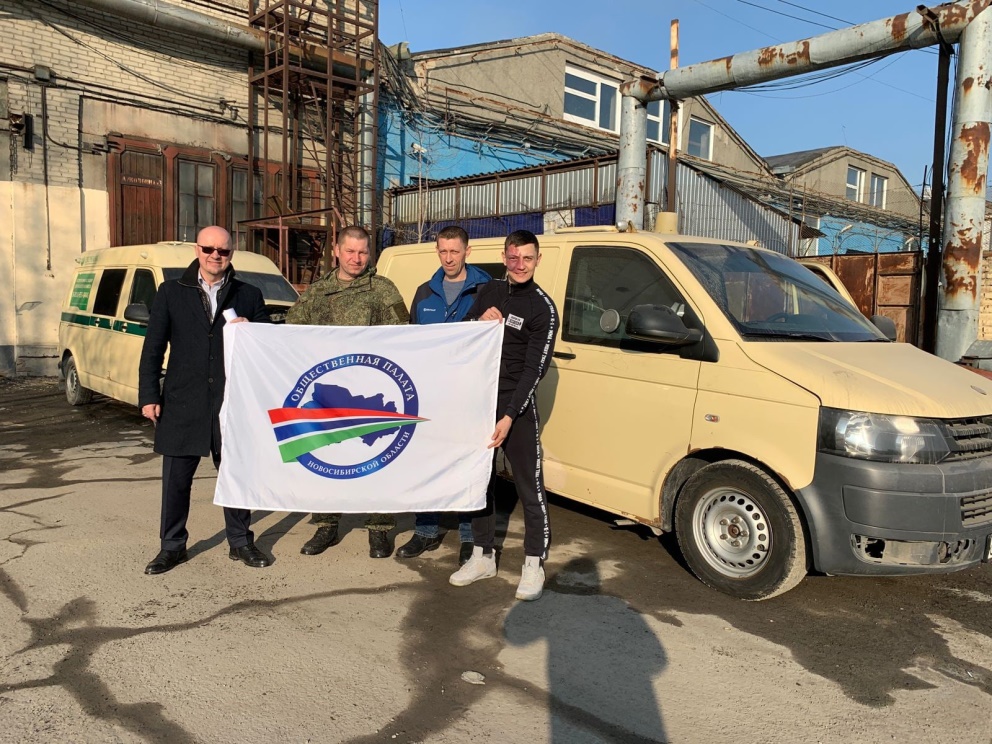 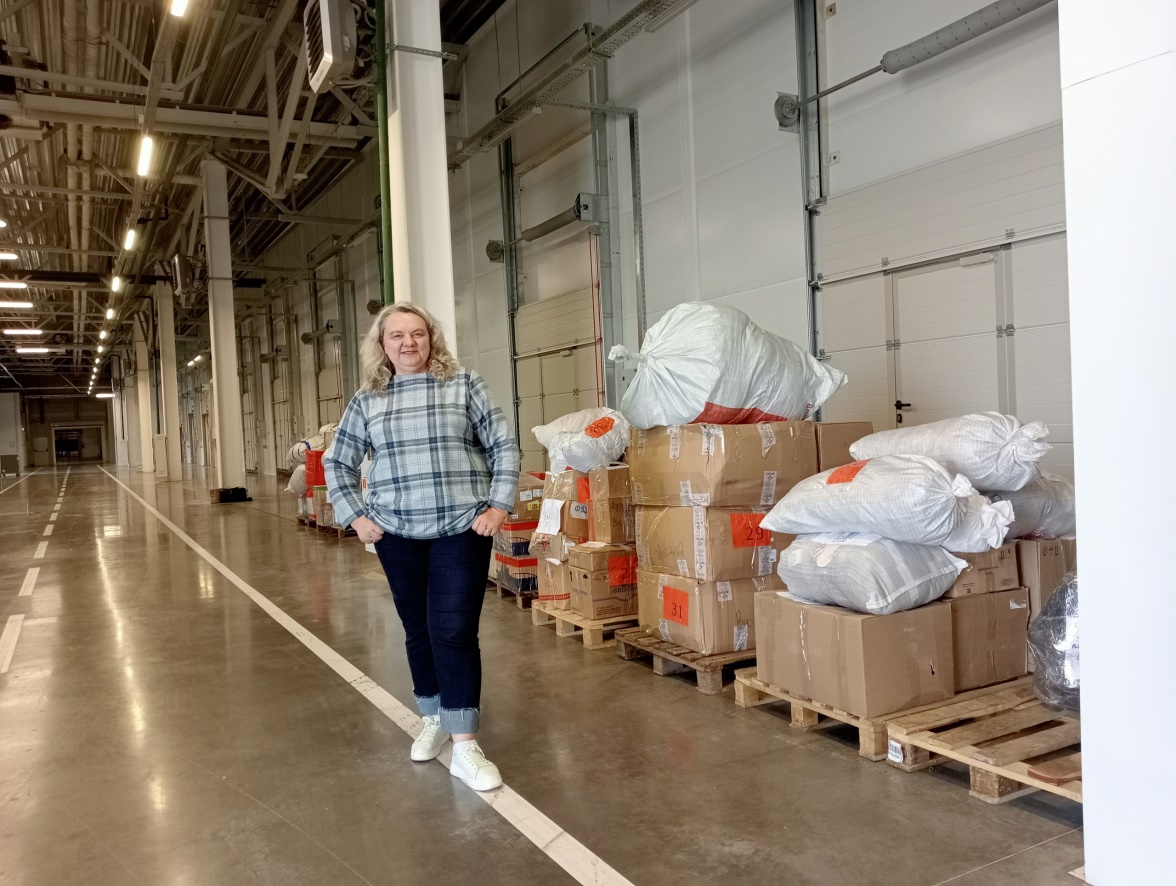 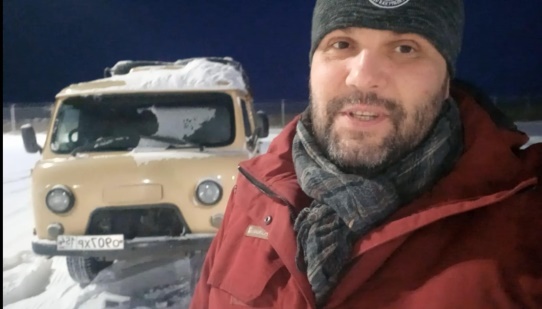 8 фур 
>140 тонн 
гуманитарной 
помощи
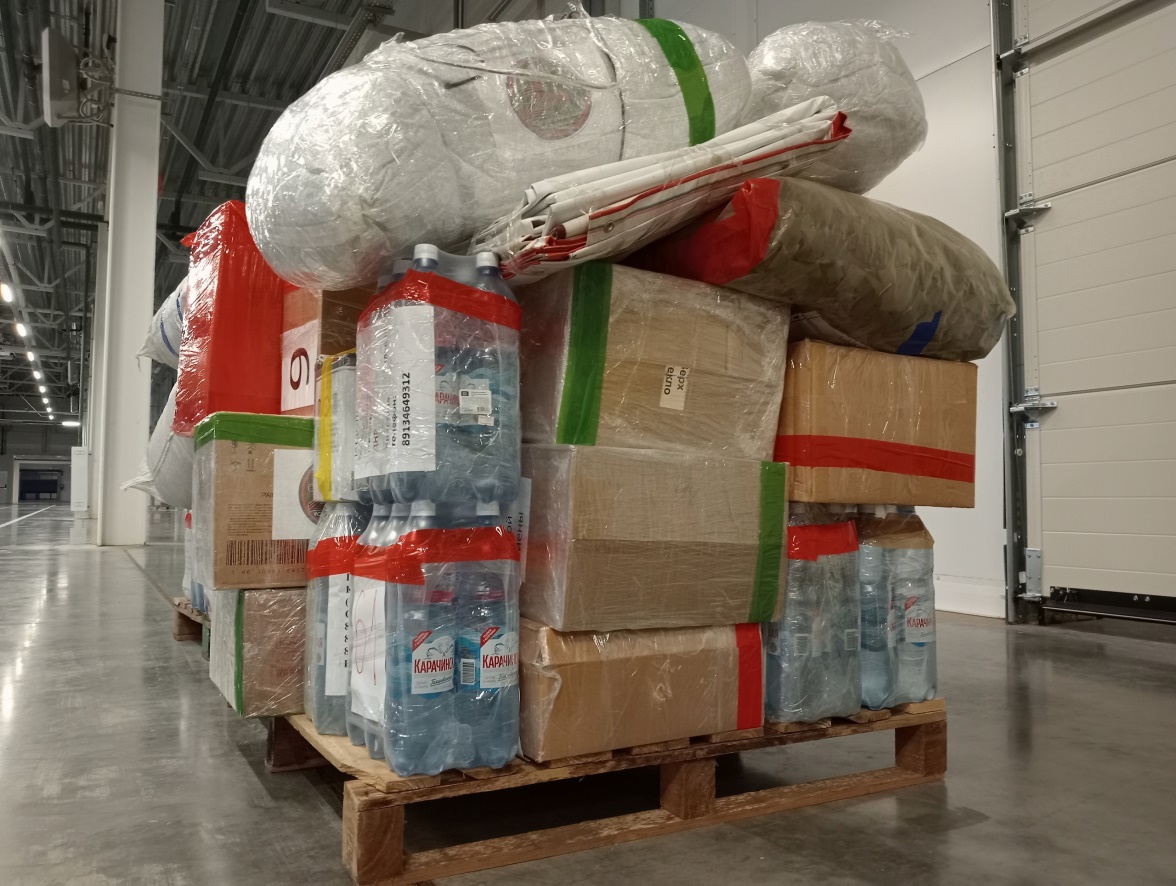 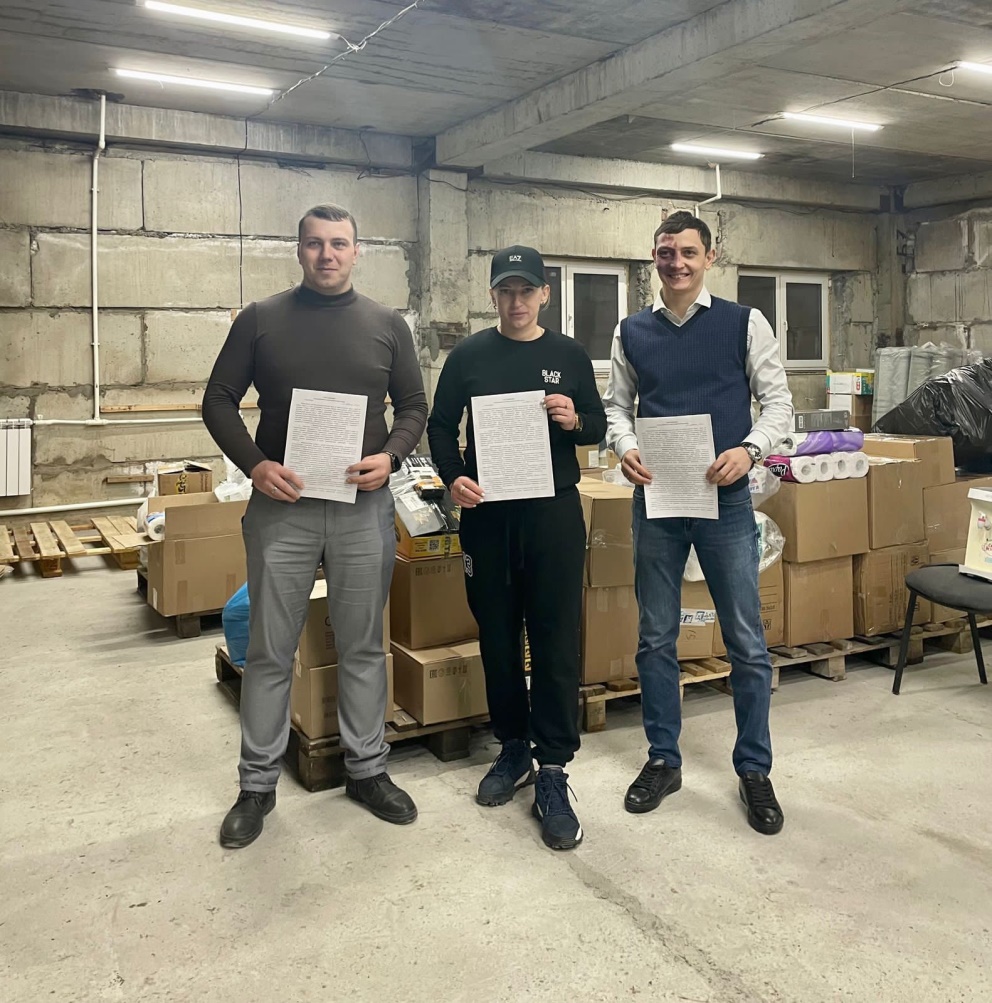 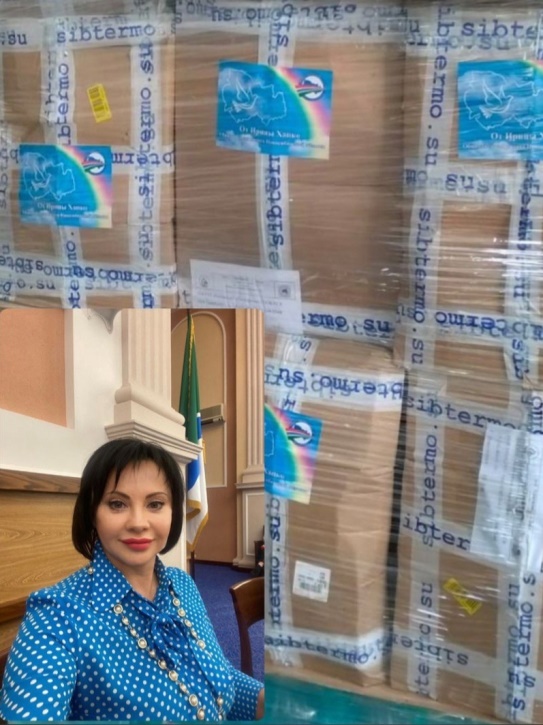 Со нко, благотворительные организации и фонды, активисты включились в помощь сво
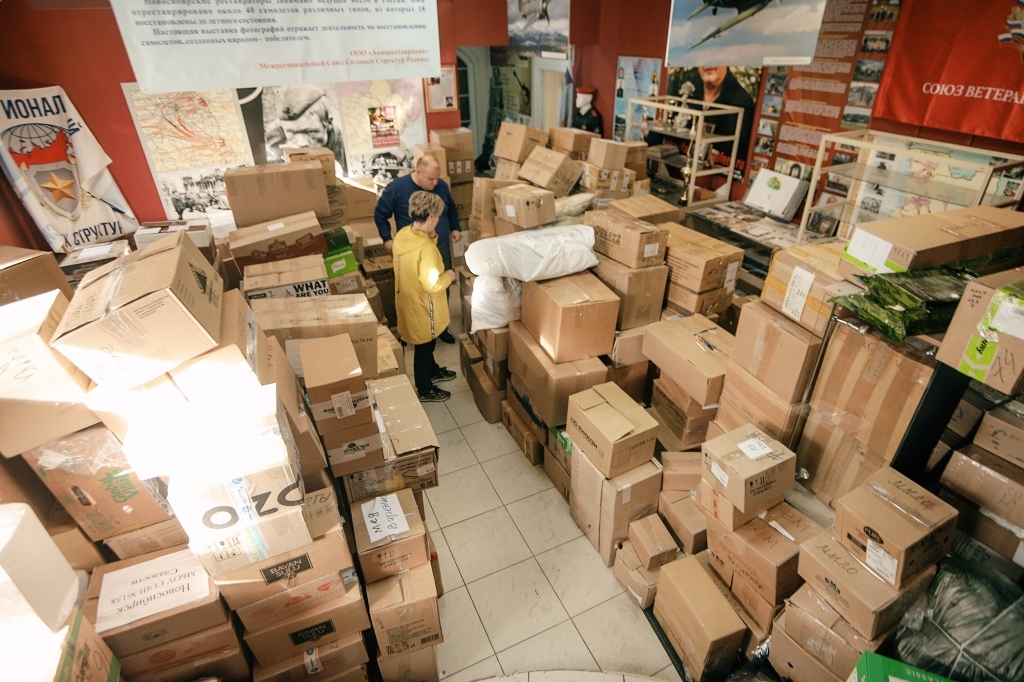 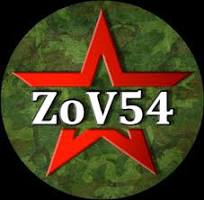 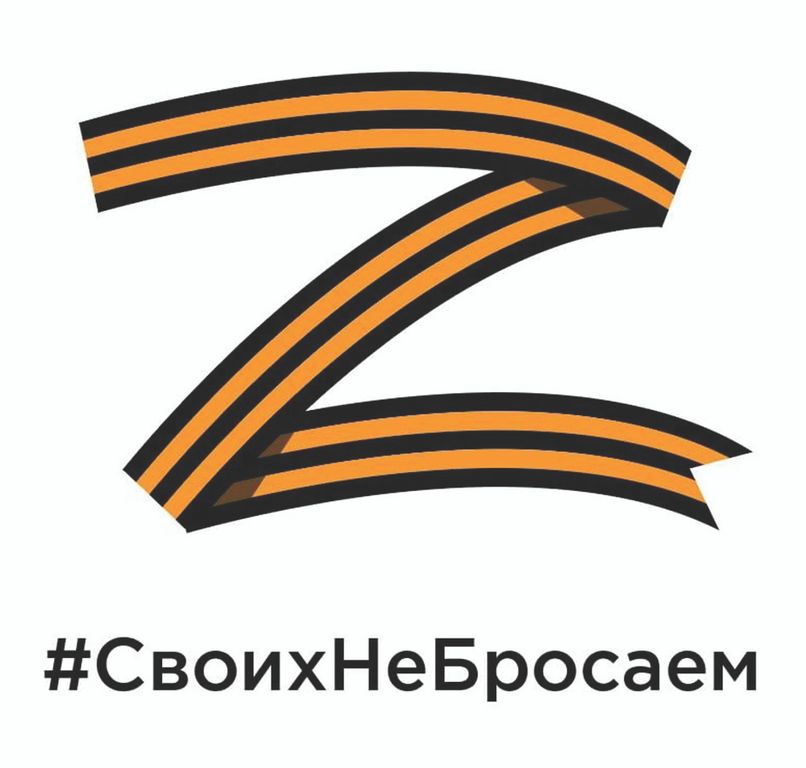 V Премия общественной палаты новосибирской области в сфере добровольчества и благотворительности
Во благо
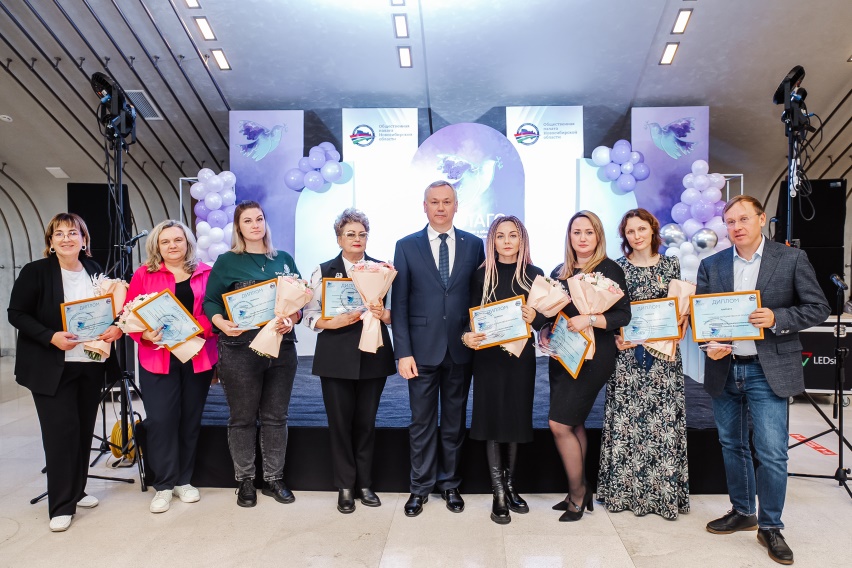 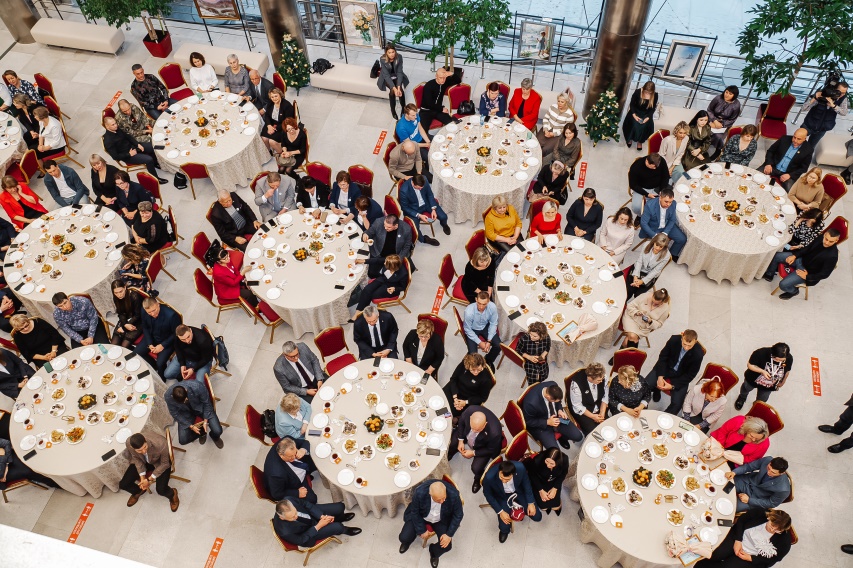 V Премия «ВО благо» - 2023
5 основных номинаций
2 спецноминации 
Помощь СВО
Путевка в жизнь (посвящена Году педагога и наставника)

Более 150 заявок
44 награды
119 дипломанта
Премьера Гимна ОП НСО
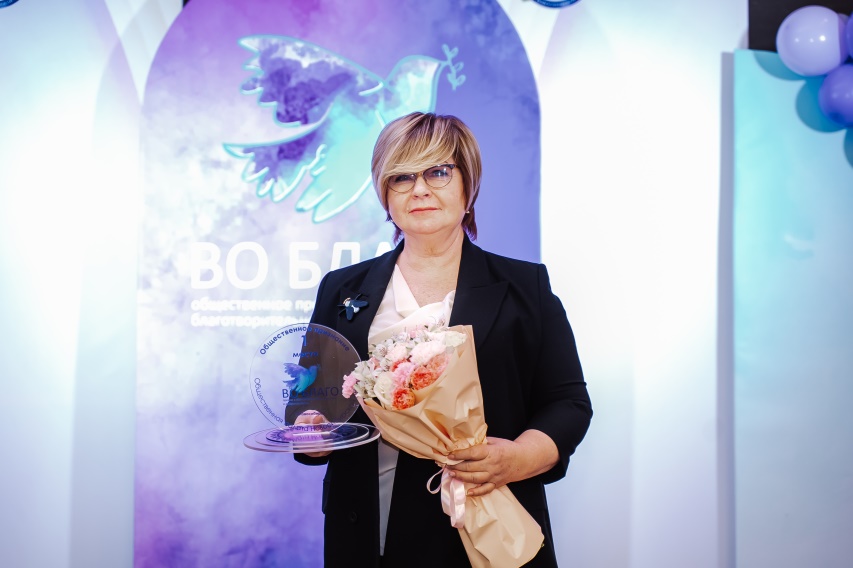 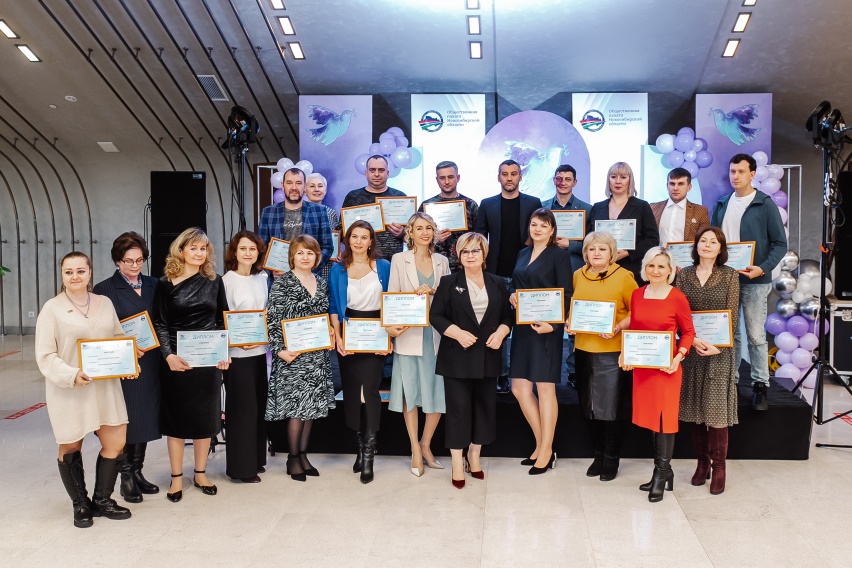 Планы на 2024 год
Общественной палаты новосибирской области
2024 год – год семьи
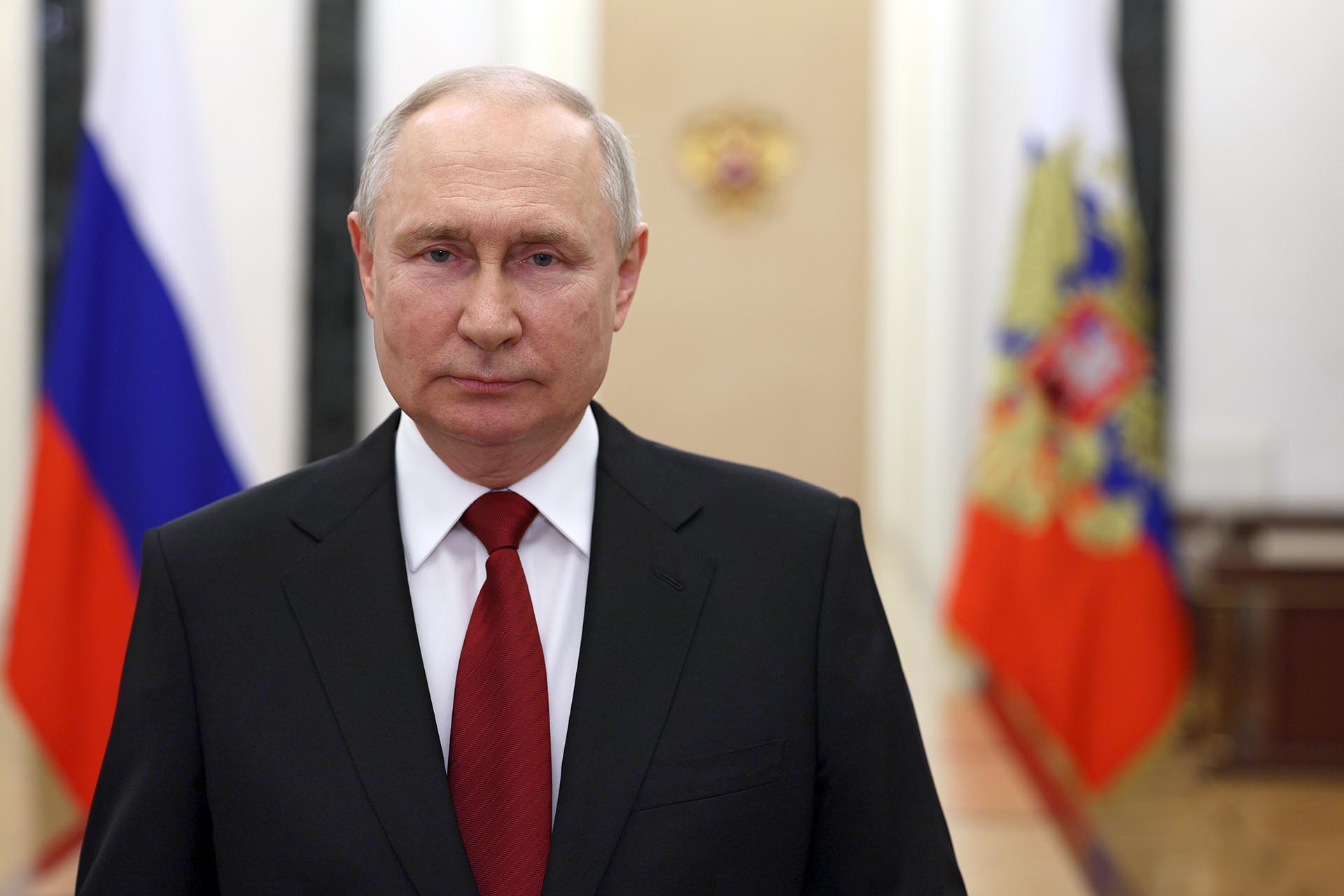 2024 год объявлен Президентом России Владимиром Путиным
Годом семьи.
«Семейные ценности являются важнейшей нравственной опорой как в настоящем, так и в будущем».
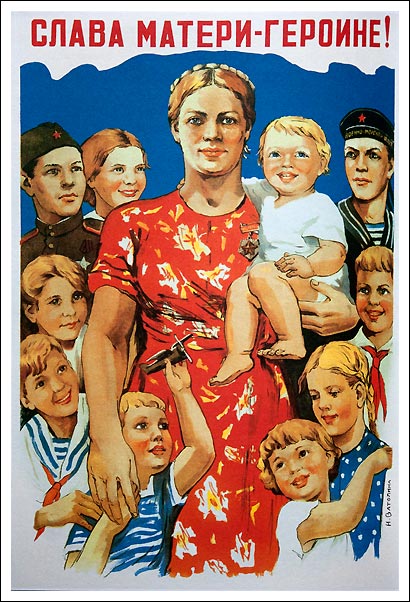 Комиссия по демографии, защите семьи, детей и традиционных семейных ценностей 

Продолжить эффективную практику выездных мероприятий 
во взаимодействии с НРООО «Союз женщин России», 
Советом отцов при Губернаторе Новосибирской области, 
СО НКО;
Осуществлять работу во взаимодействии с профильной 
комиссией ОП РФ в рамках Соглашения, которое будет 
подписано 25.01.2024 в Москве и Плана общественных 
мероприятий, посвященных Году семьи; 
Организация и проведение в июле 2024 межрегионального 
Форума по поддержке материнства и детства.
Ориентир на многопоколенную 
и многодетную семью
Выборы президента россии в марте 2024
Организация работы общественного наблюдения и центра видеонаблюдения
Команда путина
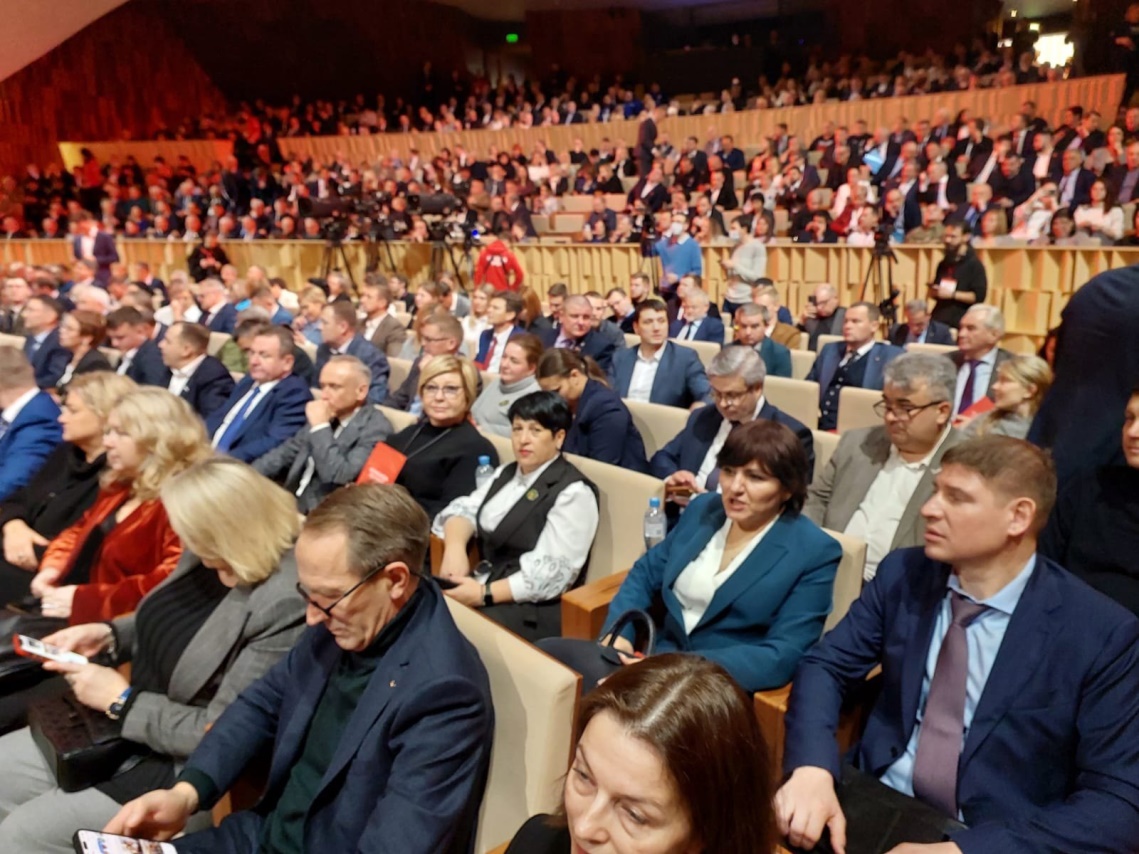 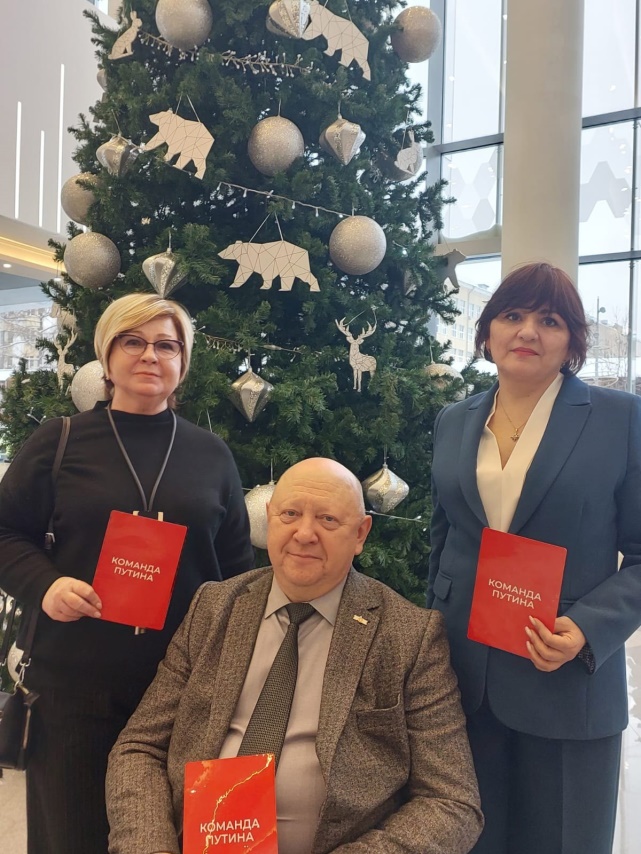 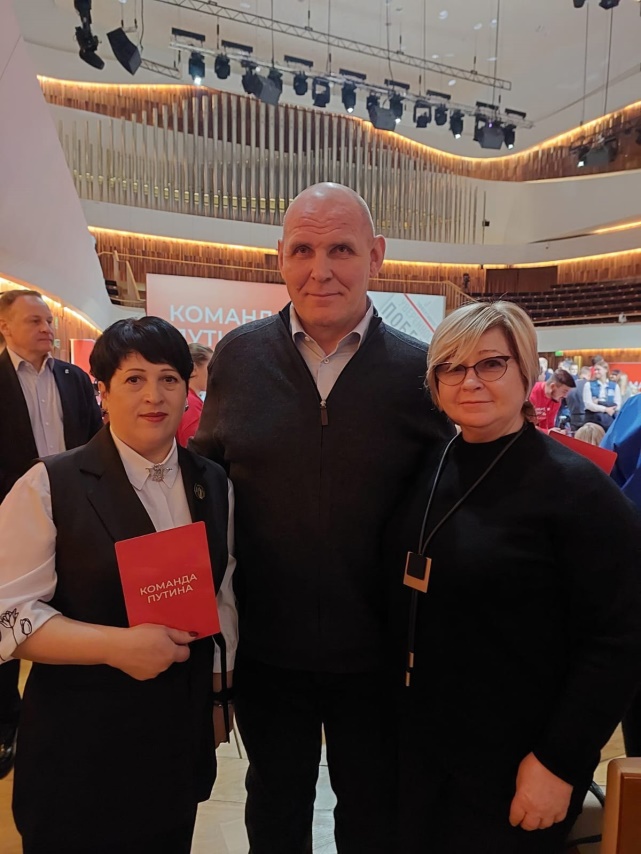 Председатель ОП НСО Галина Гриднева и члены ОП НСО Игорь Галл-Савальский, Наталия Курина и Лариса Цыбулевская вошли в «Команду Путина».
Победа будет за нами!
Спасибо за вашу работу!